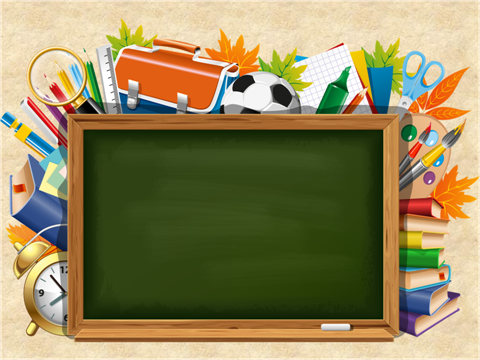 ПРЕДМЕТНАЯ ДЕКАДА
ШКОЛЬНОГО МЕТОДИЧЕСКОГО ОБЪЕДИНЕНИЯ
УЧИТЕЛЕЙ НАЧАЛЬНЫХ КЛАССОВ 
с 12.02.2018г. по 22.02.2018г.
3 классы
Литературное чтение. 3-А класс, учитель-Гавронова Наталья Витальевна. Тема. «С. Есенин «Черёмуха».
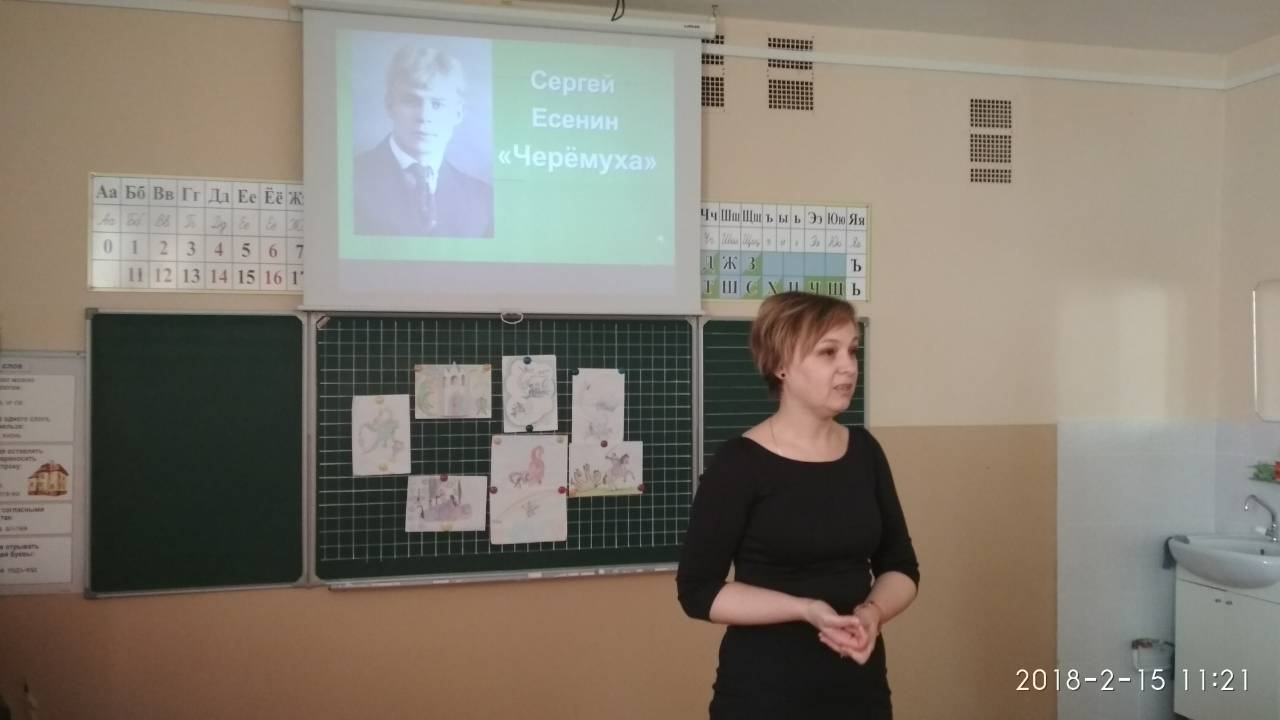 «Подумаем и отвечаем…
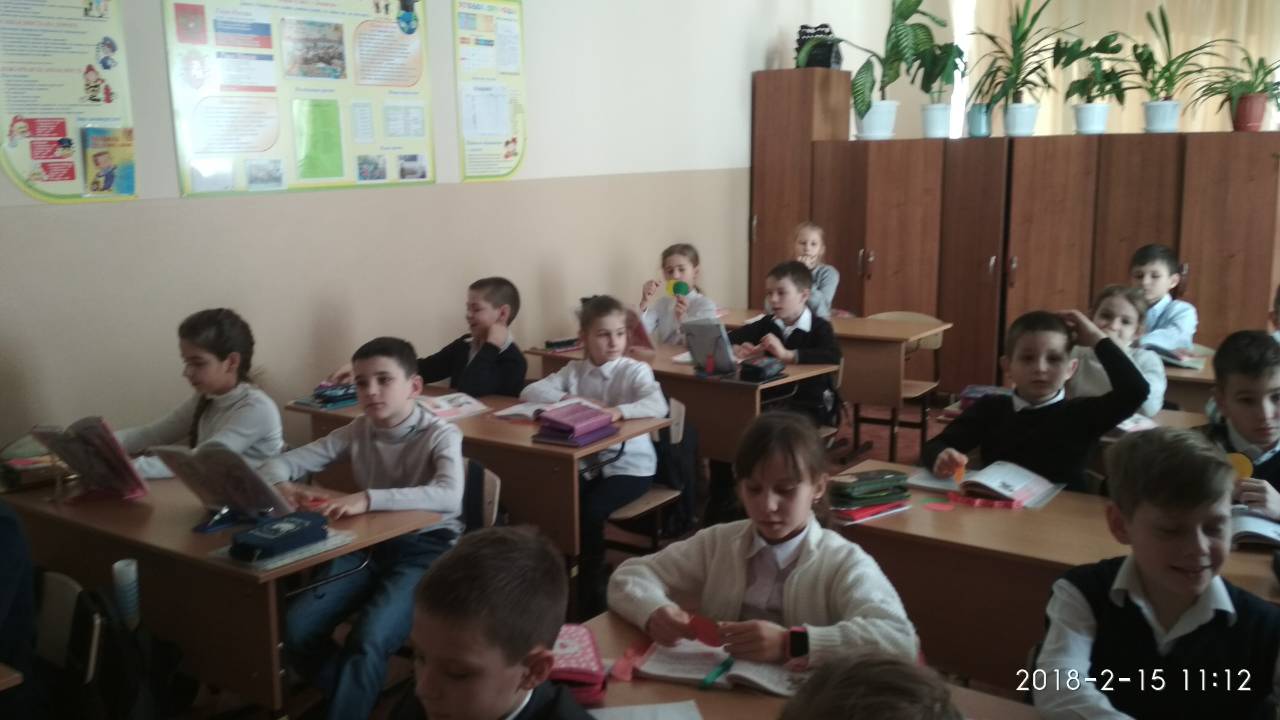 друг другу
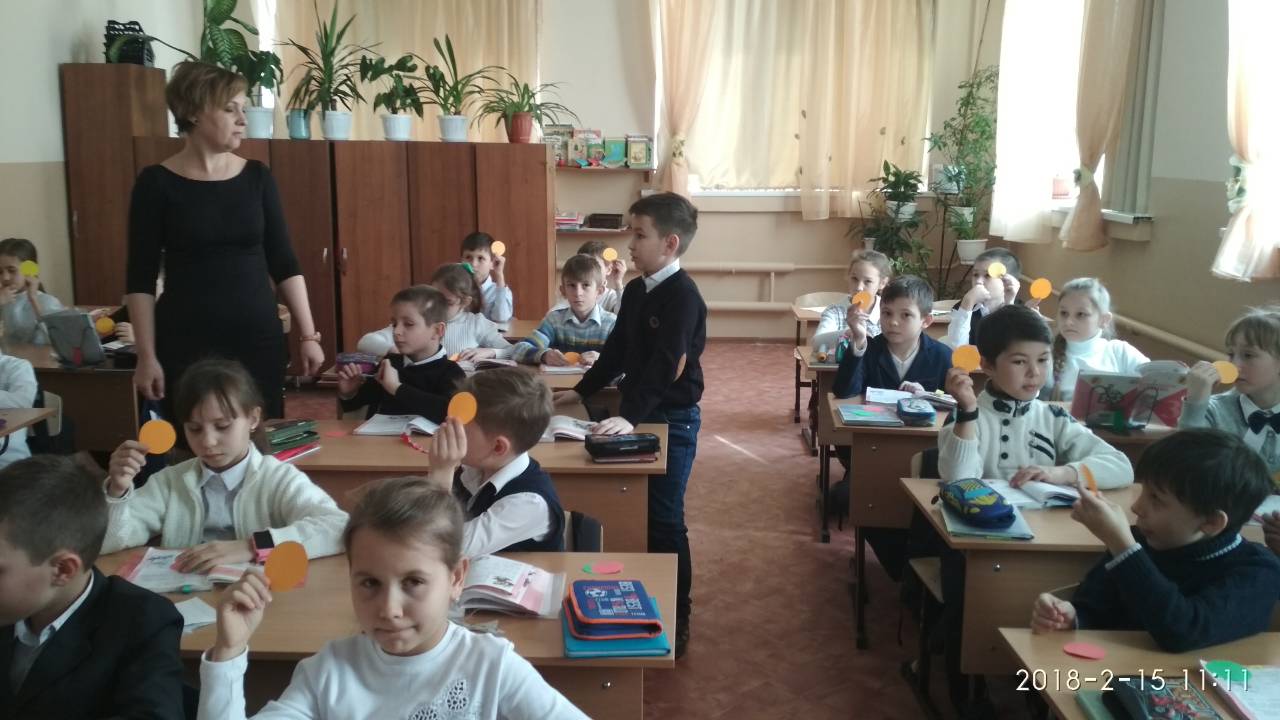 помогаем!»
«ВСЕ ВМЕСТЕ ОТДЫХАЕМ!»
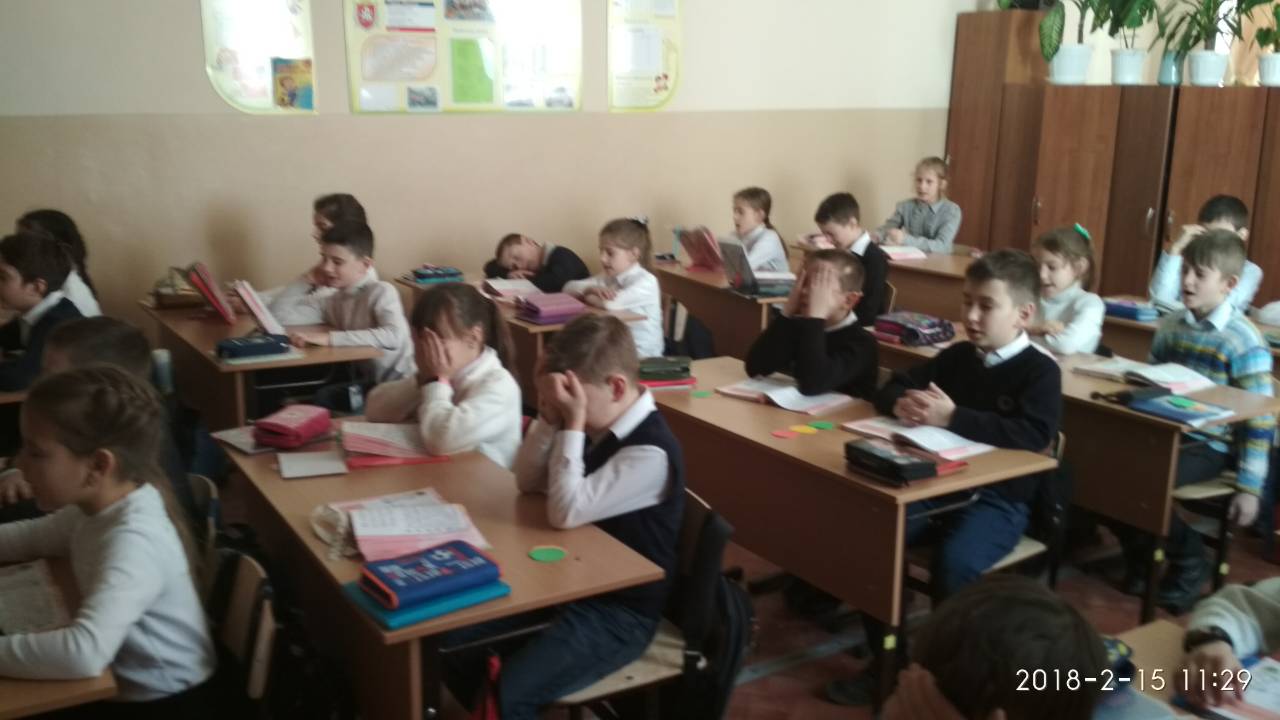 Литературное чтение. 3-Б класс, учитель-Фёдорова Ольга Анатольевна Тема: А. Блок «Сны», «Ворона».
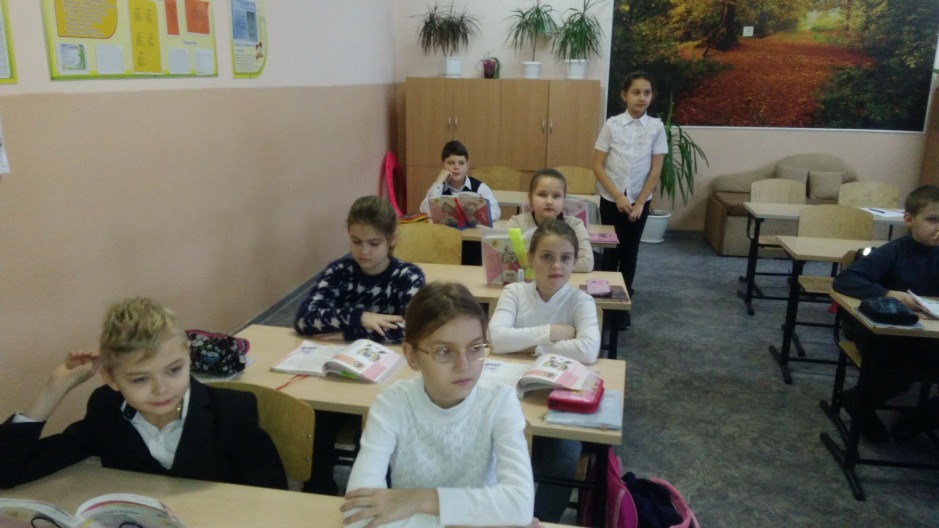 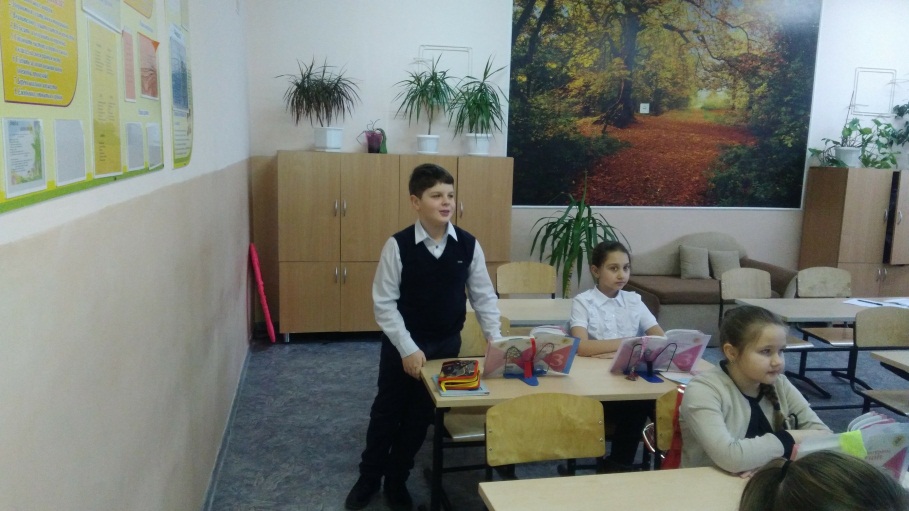 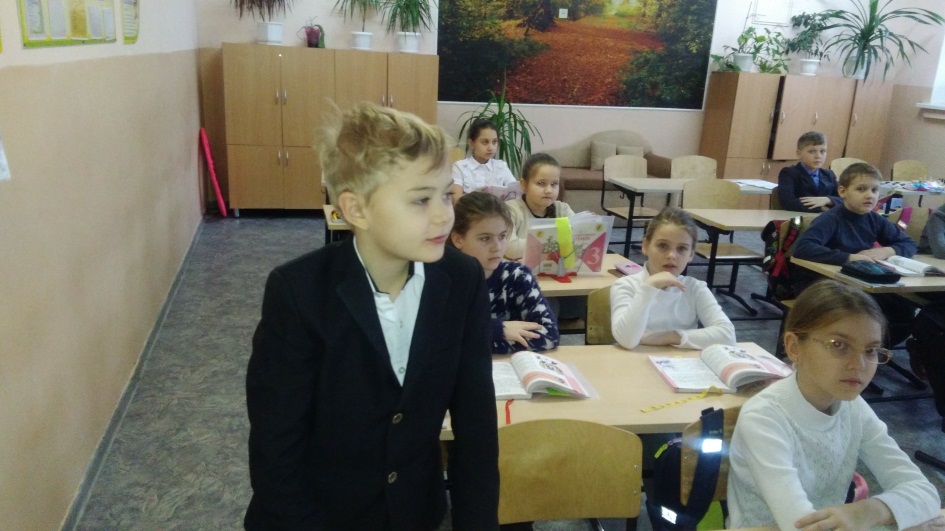 «А УЧИТЬСЯ – ВЕСЕЛО!»
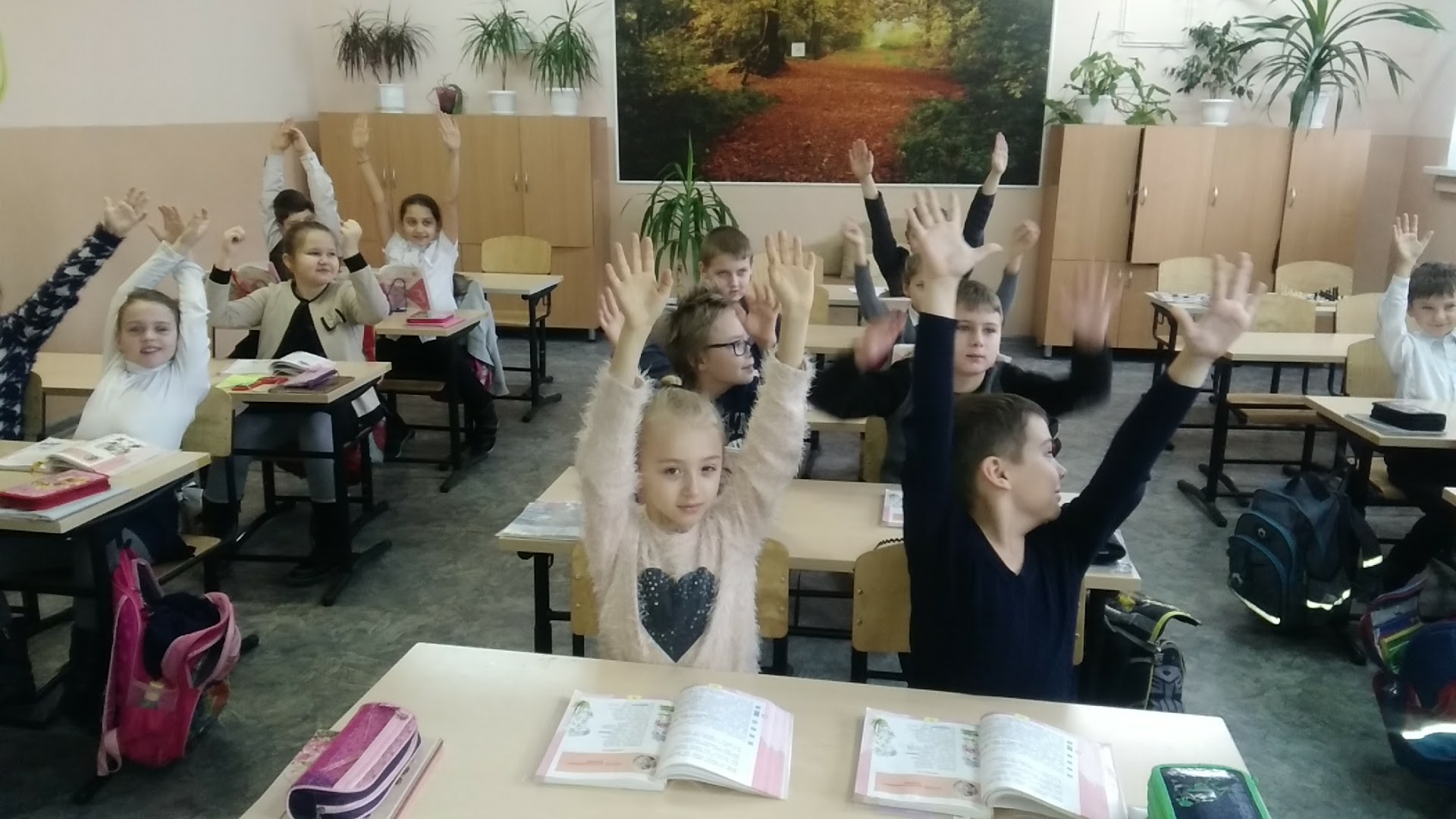 Математика. 3-В класс. Тема: «Закрепление изученного материала. Название чисел при сложении, вычитании, умножении и делении. Решение задач».
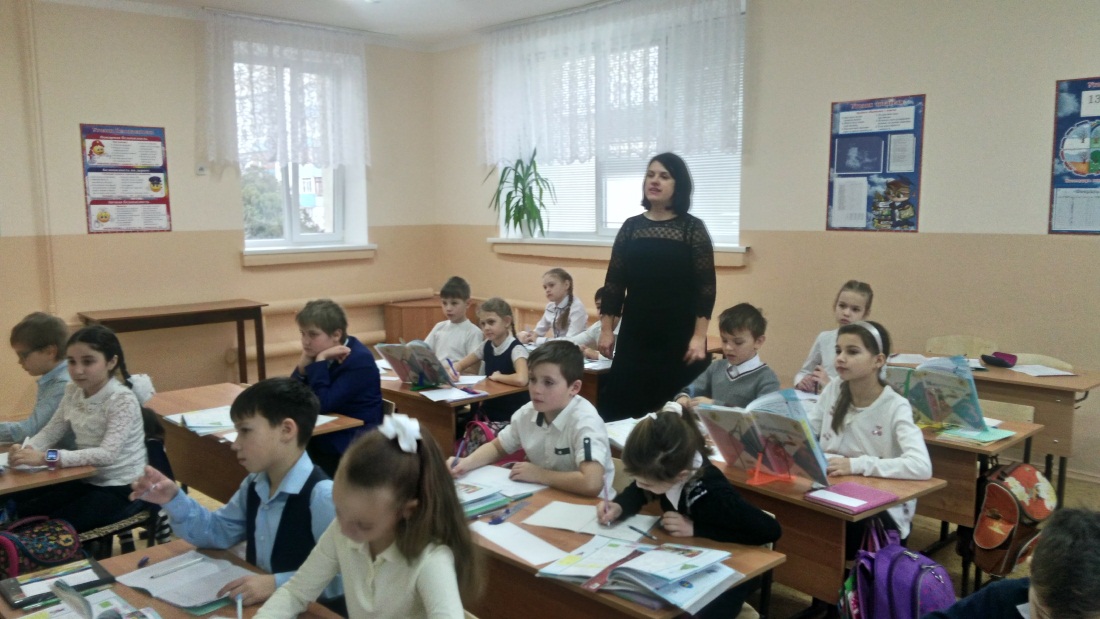 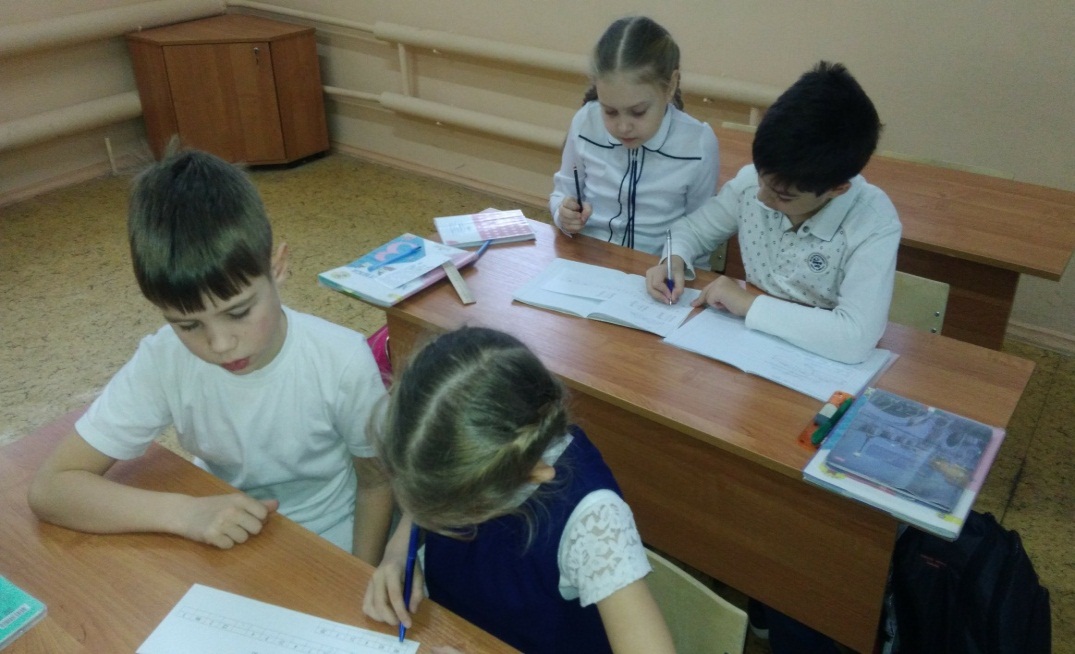 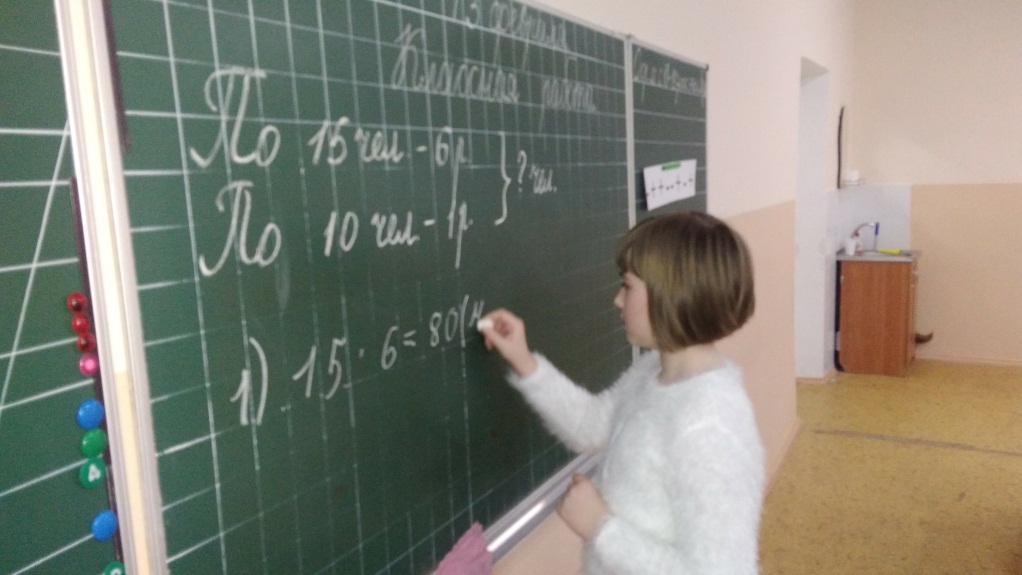 Учитель 
Нестерова Ирина
Александровна
«УЧИМСЯ   ИГРАЯ»
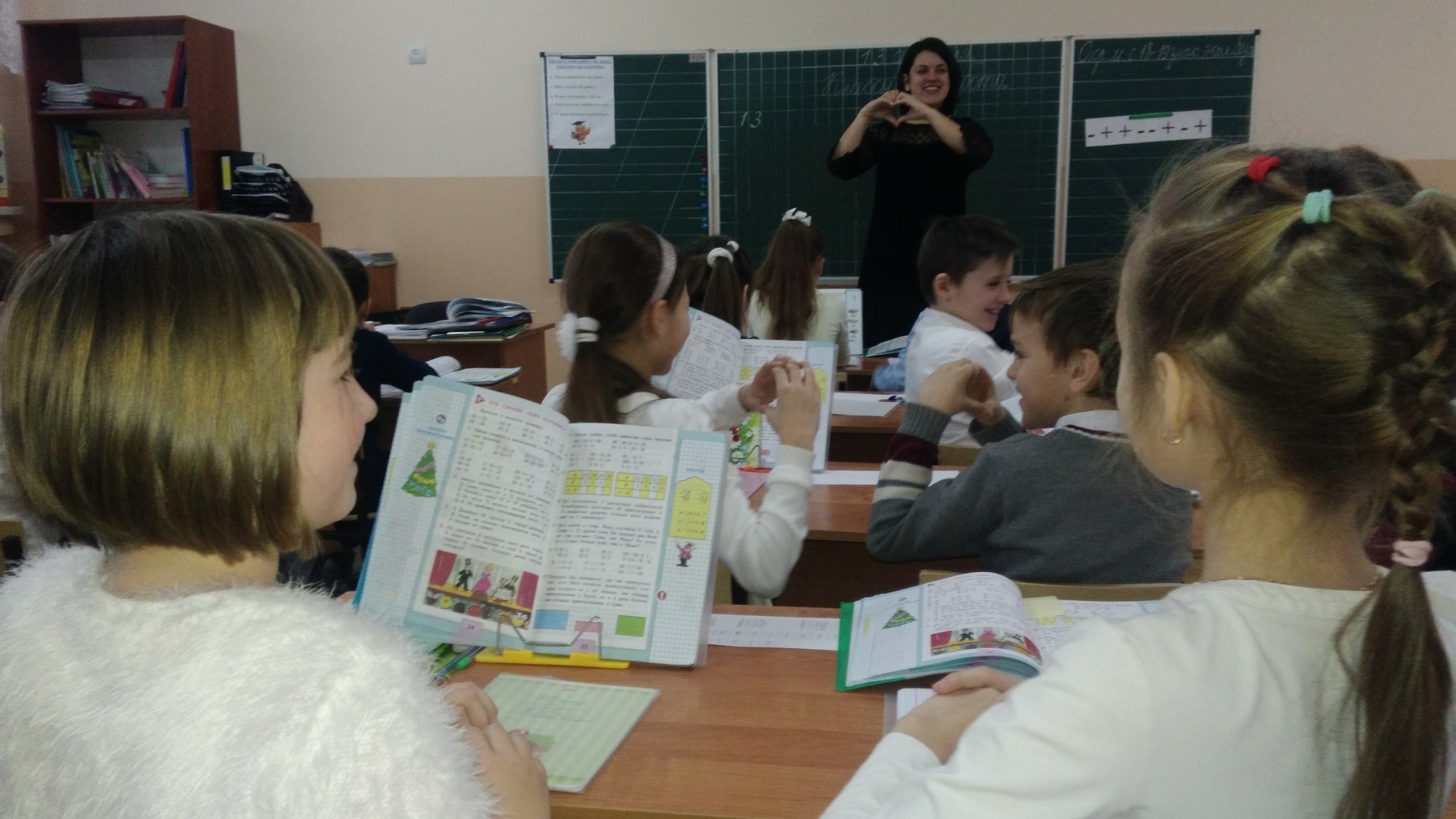 ОТДОХНЁМ!
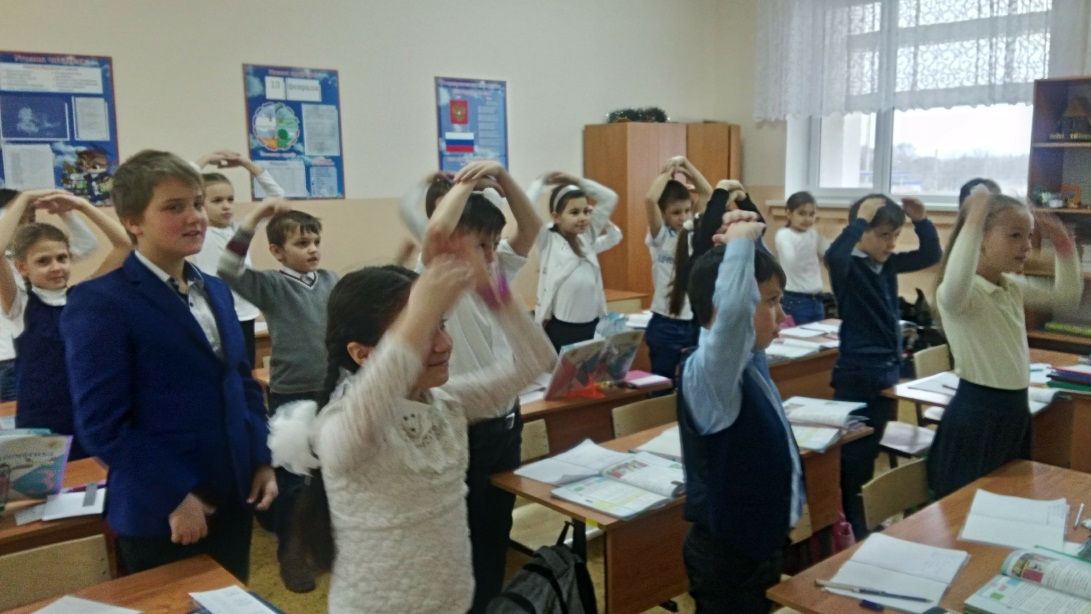 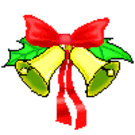 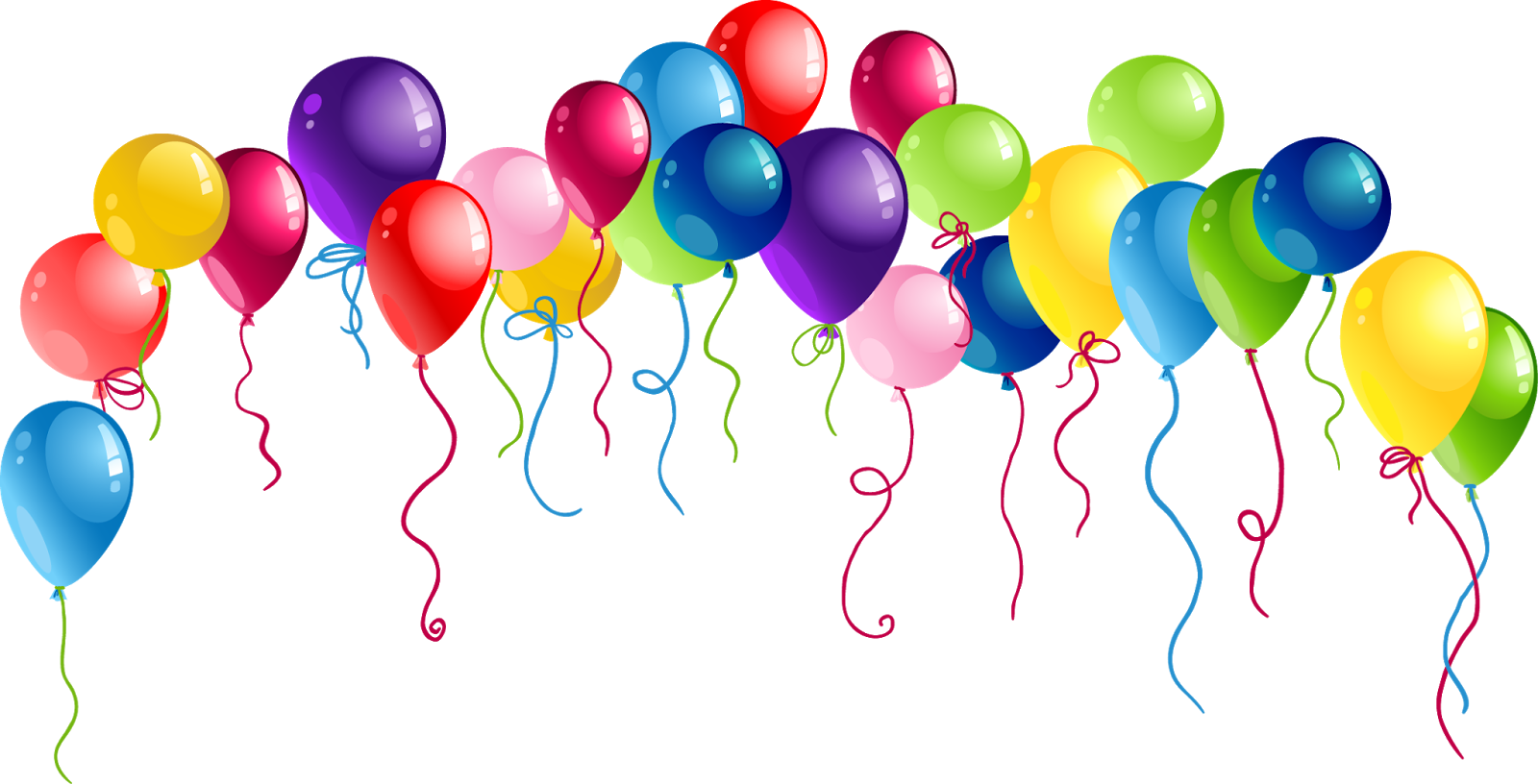 Спасибо  за  
внимание.
Вот такие
 мы разные.
10